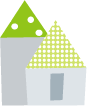 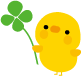 〇〇薬局ご案内当薬局では、◎〇〇〇〇●〇〇〇〇といった状況に、迅速に対応し、患者様に質の高い、納得していただけるサービスを提供できるようにスタッフ全員が努力してまいります